Презентация к уроку географии по теме «Западная Сибирь» в 8 классеучителя географии МБОУ СОШ с.Онор Сахалинской области Зайцевой Е.П.
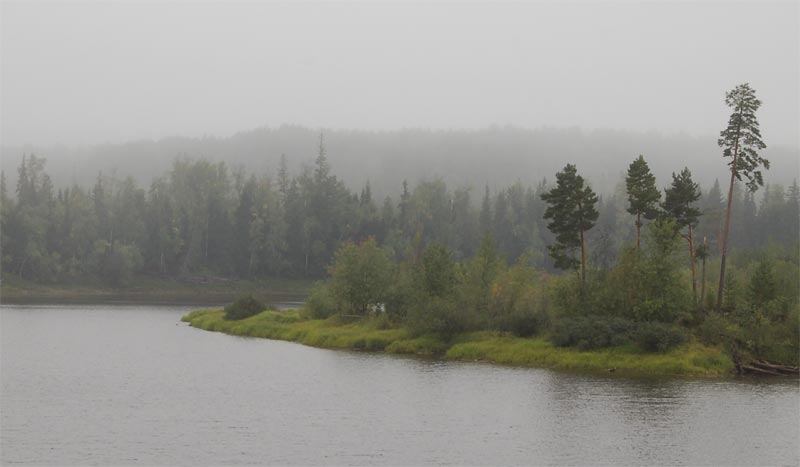 Равнина. Равнина.
Ни яра, ни пади.
Равнина – на север, 
равнина – на юг.  
Как - будто гористую
Землю разгладил
Какой-то гигантский утюг.
                                           И.Фролов.

Западная Сибирь
Географическое положение
Западно-Сибирскую равнину ограничивают:
на западе – Уральские горы;
на востоке – Среднесибирское плоскогорье;
на юге – Казахский мелкосопочник, Алтай, Салаирский кряж, Кузнецкий Алатау;
 на севере – Северный Ледовитый океан
    (Карское море)
Часть равнины находится за северным полярным кругом
Развивалась территория Западной Сибири одинаково с Уралом до начала мезозоя, а затем прогибалась и была морским бассейном, на дне которого откладывались мощные толщи песчано-глинистых отложений. Осадочный чехол настолько мощный, что неровности фундамента на поверхности не видны.  В кайнозое равнина продолжала опускаться. В четвертичный период на северную часть равнины наступил ледник, продавив поверхность. Сейчас равнина имеет общий уклон к северу.
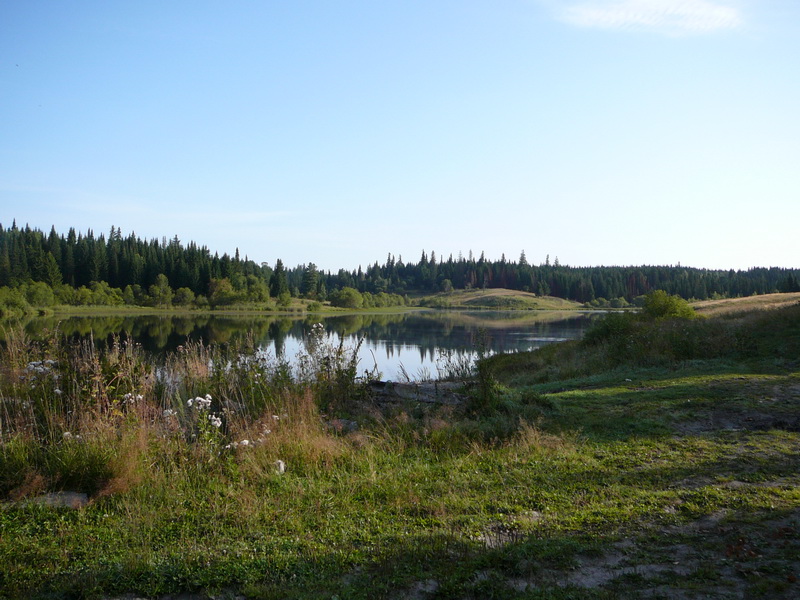 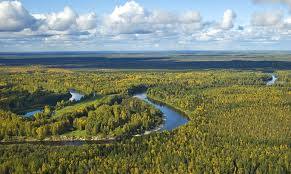 Причины образования болот
схема
Плоский рельеф
Половодье на реках
Заболоченность Западно – Сибирской равнины
Многолетняя мерзлота
Избыточное увлажнение
Торф (удерживает влагу)
Низкие температуры
Западно-Сибирская равнина богата поверхностными водами
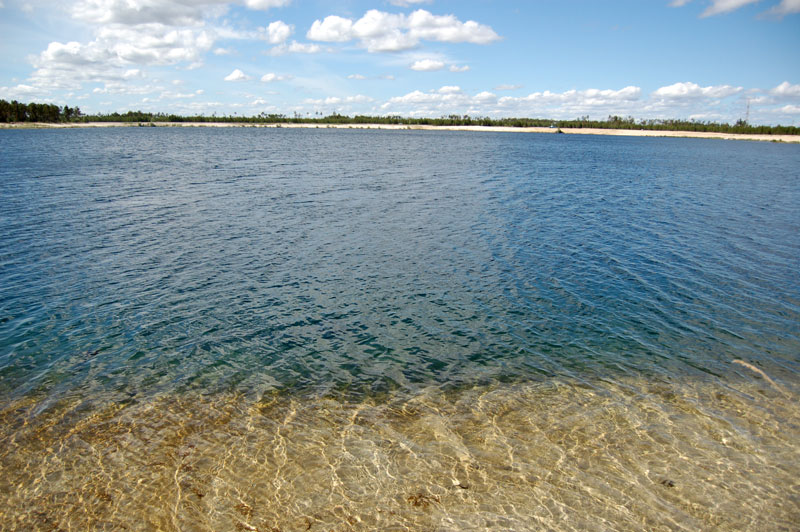 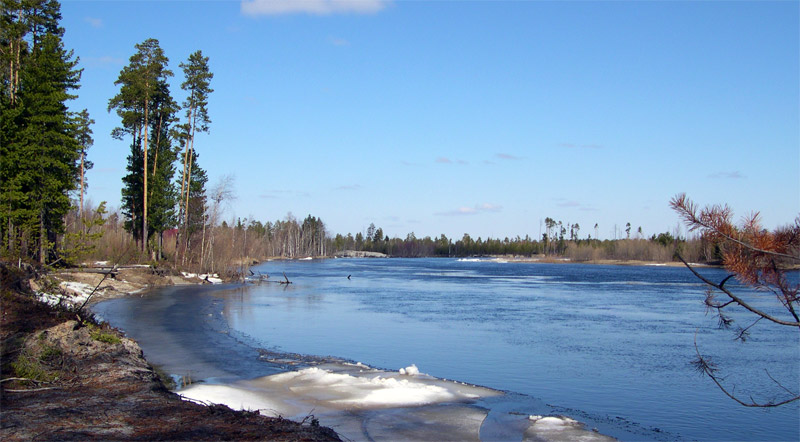 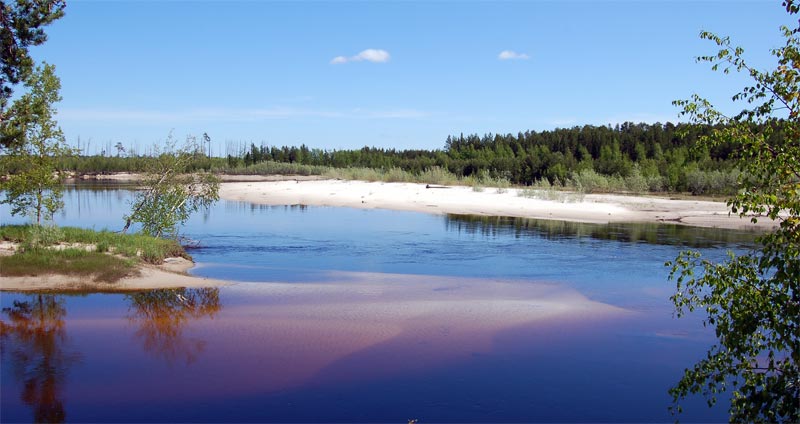 Река Енисей
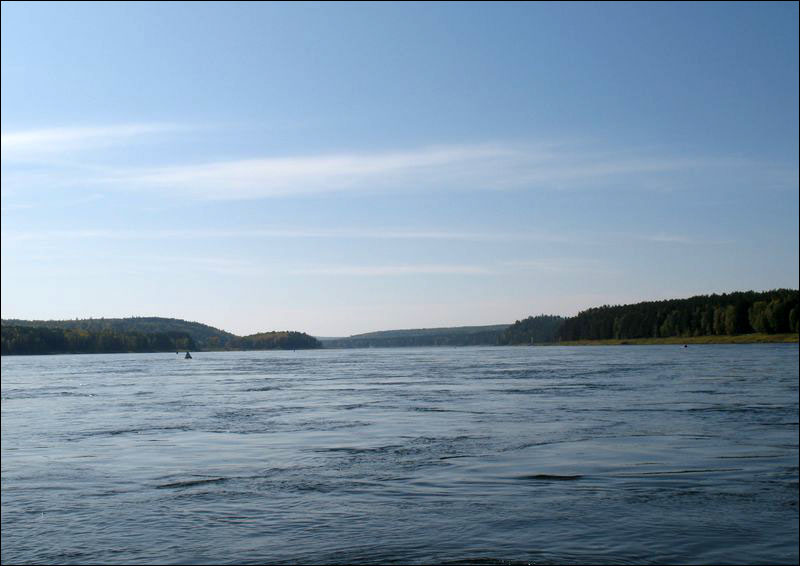 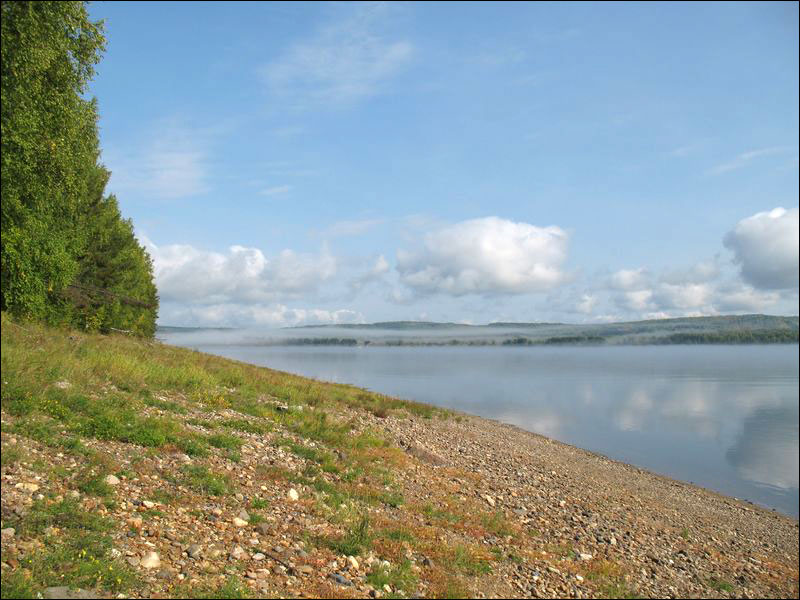 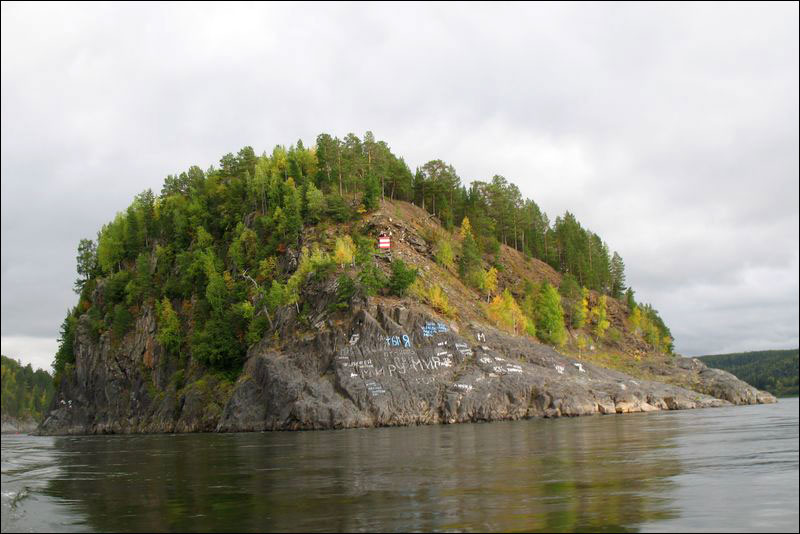 Обь – самая крупная река Западной Сибири
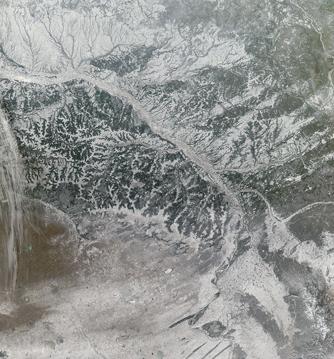 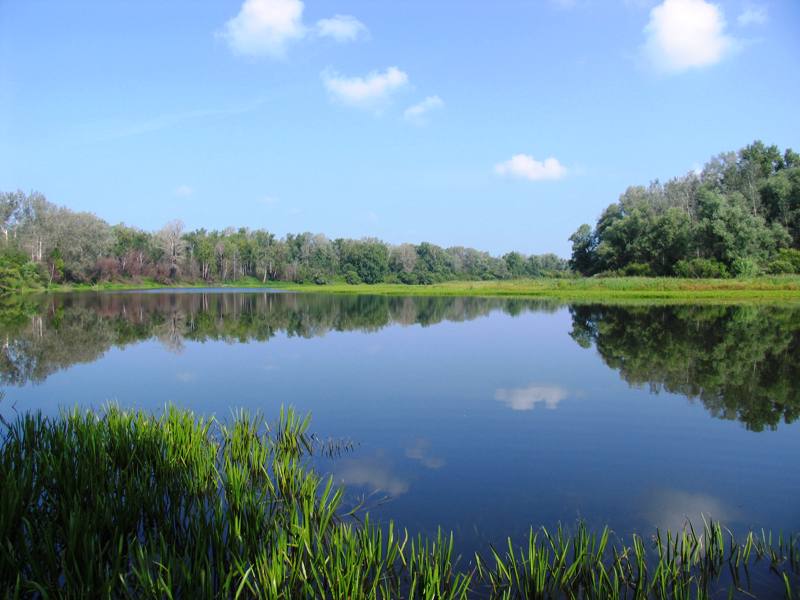 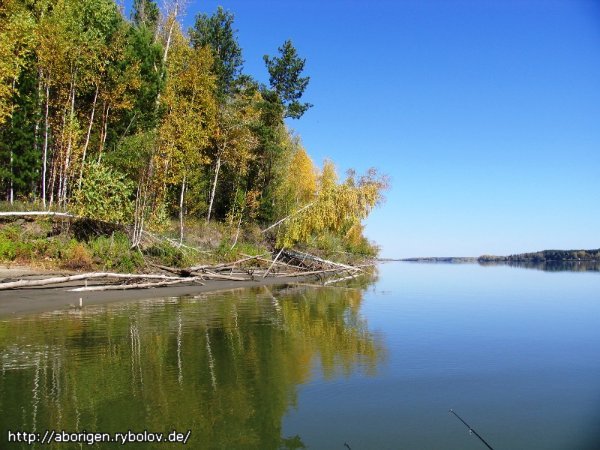 Малая Сосьва – левый приток Оби
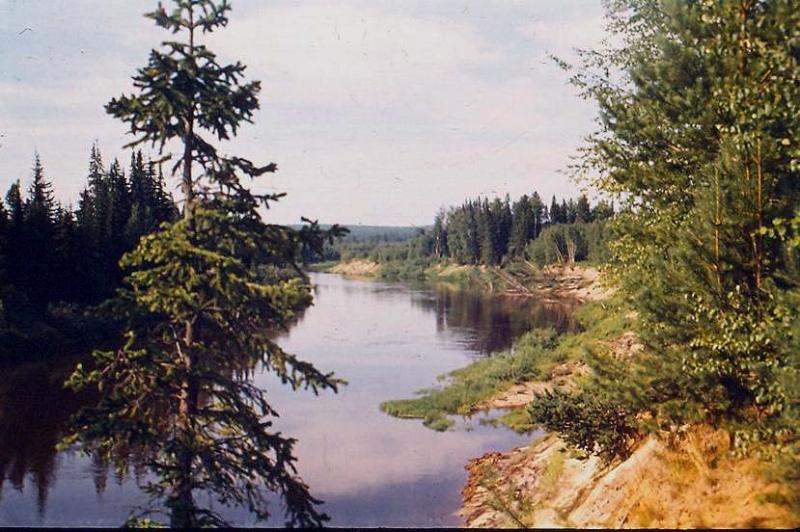 Обская губа – «мешок со льдом»
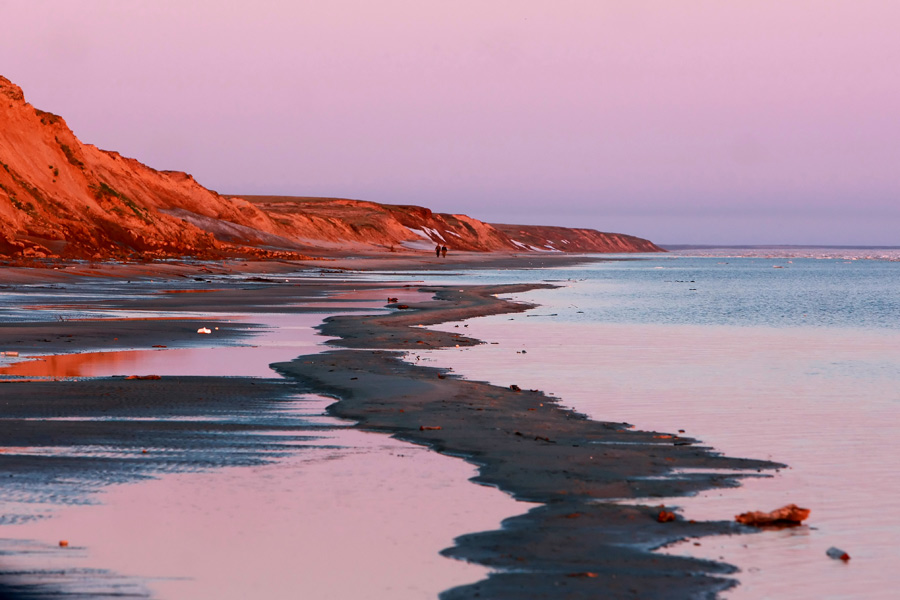 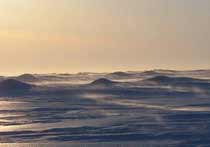 Внимательно изучите данные таблицы и объясните их
Зона тундры
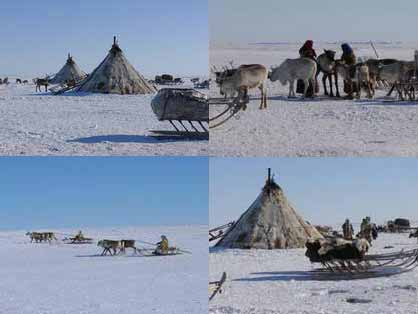 Сибирскаятайга
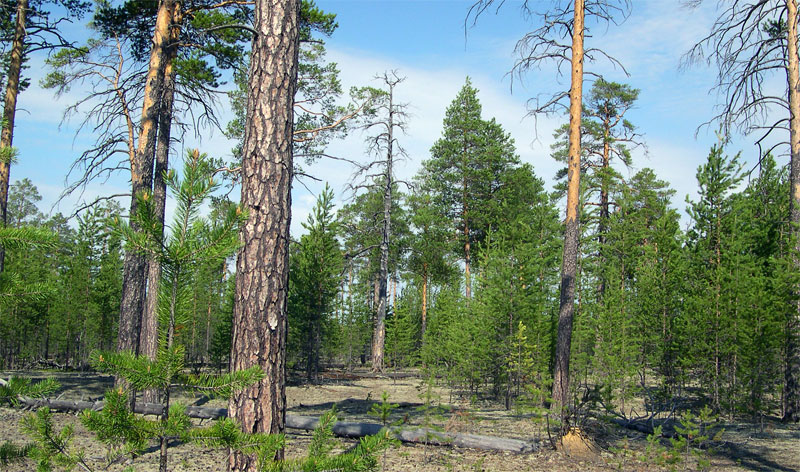 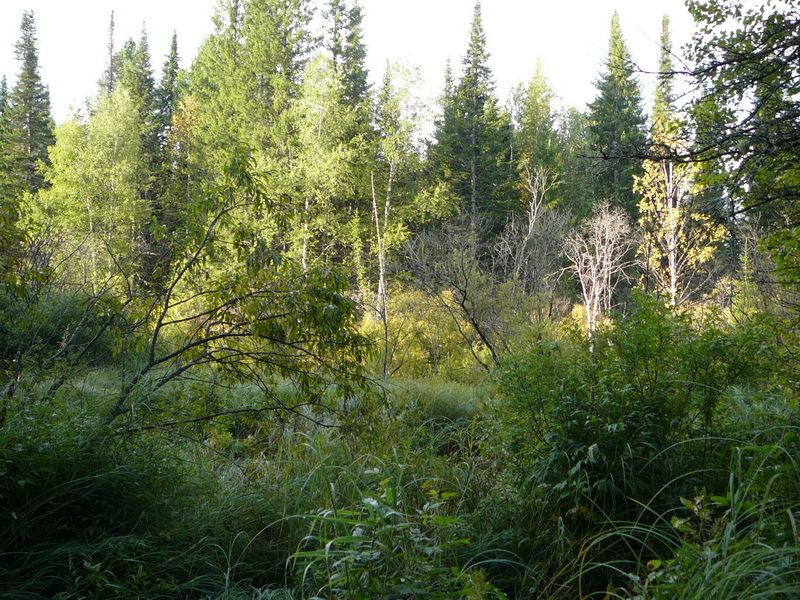 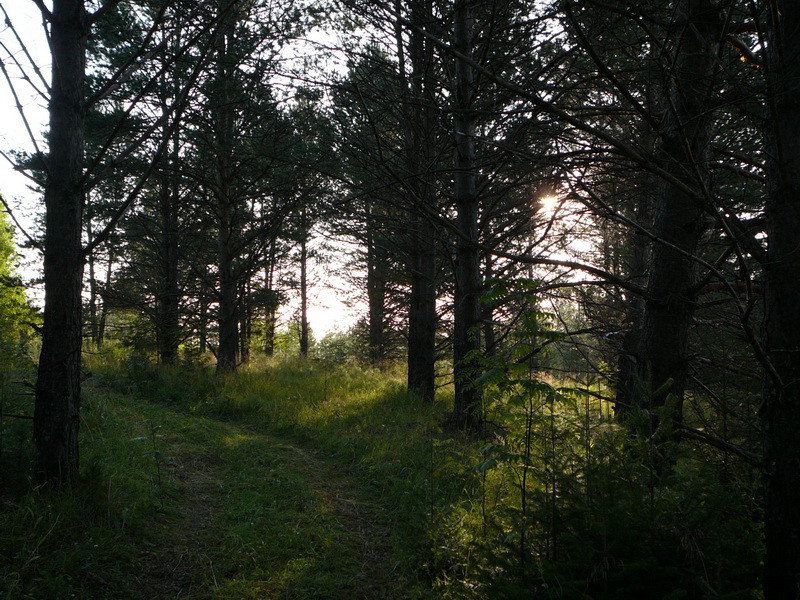 Леса Сибири
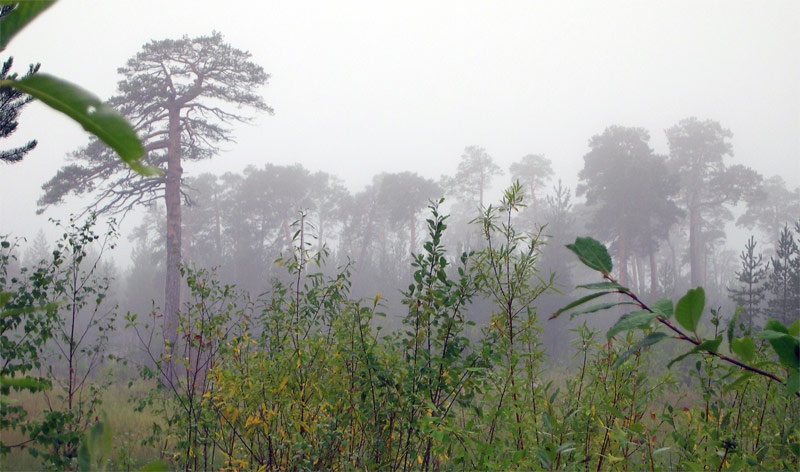 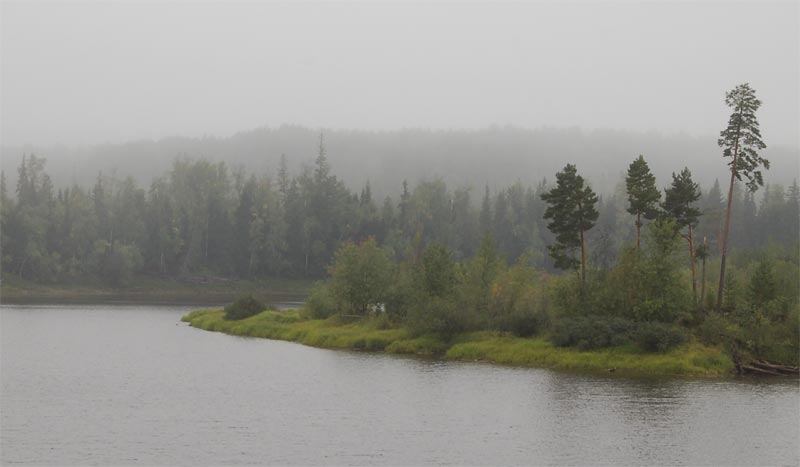 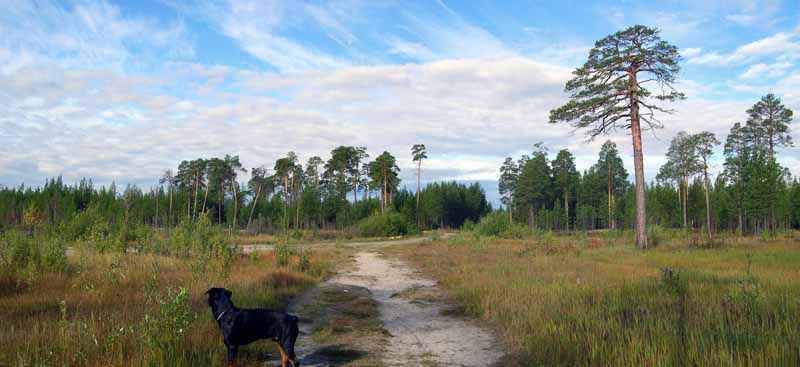 В степной зоне можно выращивать хорошие урожаи зерновых и овощей
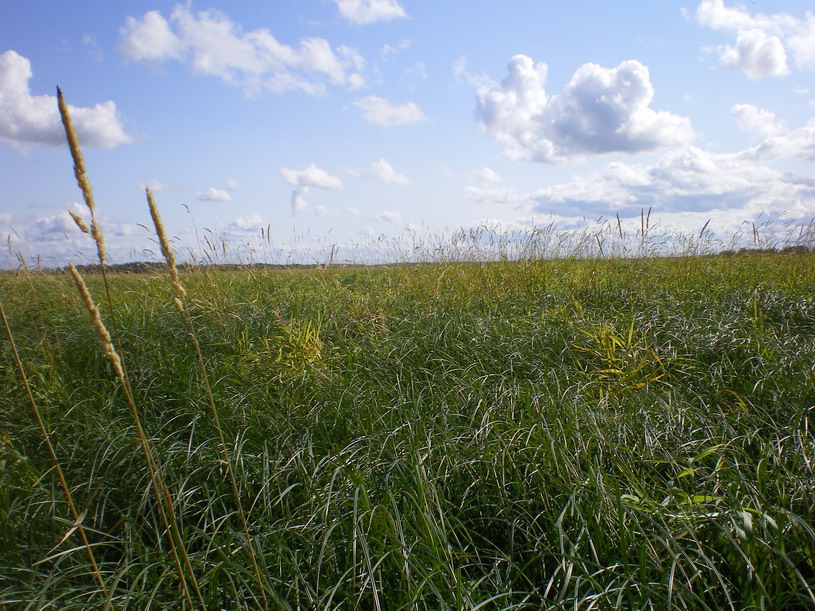 Экологическая ситуация в Западной Сибири (на примере Тюменской области)
Причины неблагоприятной экологической ситуации

  промышленность        транспорт                     вырубка                        загрязнение
(нефте- и газо-             (трубопроводный            лесов                              воздуха,
добыча, техно-             - на севере,                                                              воды, почвы
генные аварии)           автомобильный
                                          - на юге)

Следствия  неблагоприятной экологической ситуации:
происходит ухудшение

качества биологических                           качества                         здоровья
ресурсов (наносится ущерб олене-         воды и                          населения
водству, рыбному, охотничье-про-          почвы
мысловому, лесному  хозяйству, 
растениеводству)